Загадка
Маленький, колючий
Носит на спине грибы.
Кто это?
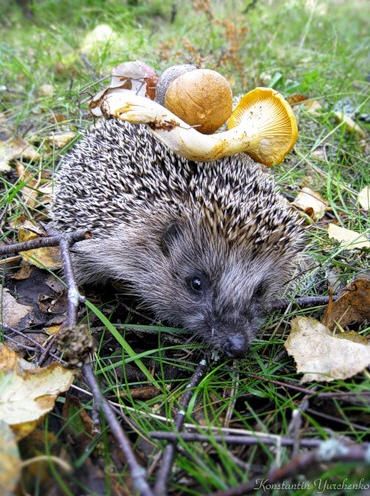 Ёж
Автор рассказа  
Иван Соколов-Микитин
Рассказ «Ёж»
О ком рассказ?
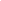 Ёж ест
Ящериц
Дождевых червей
Жуков
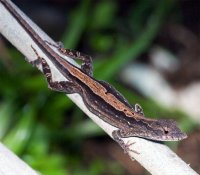 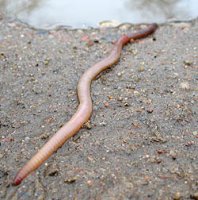 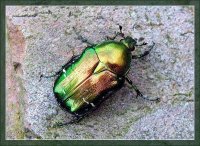 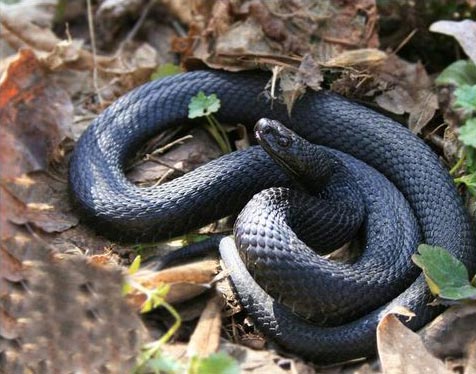 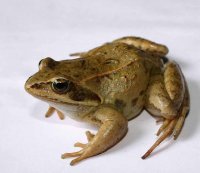 Змей
Лягушек
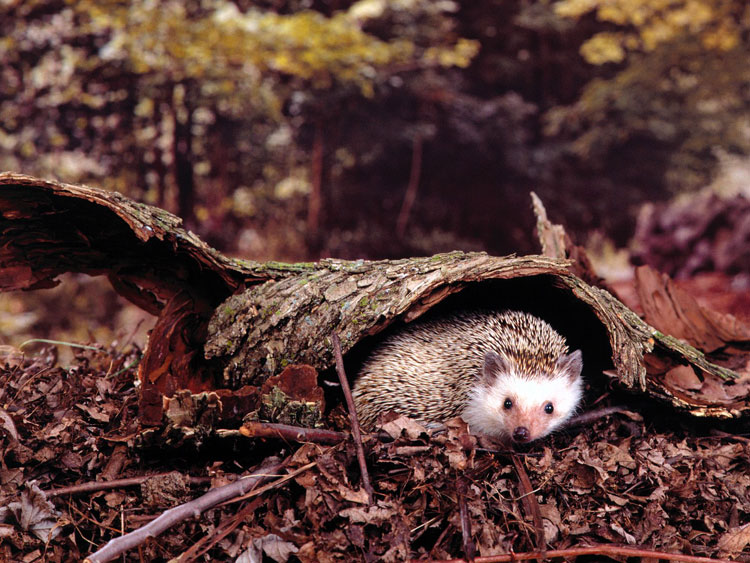 Осенью готовит себе теплое зимовище в норе под старым пнем.
зи-мо-ви-ще
зимо-вище
зимовище
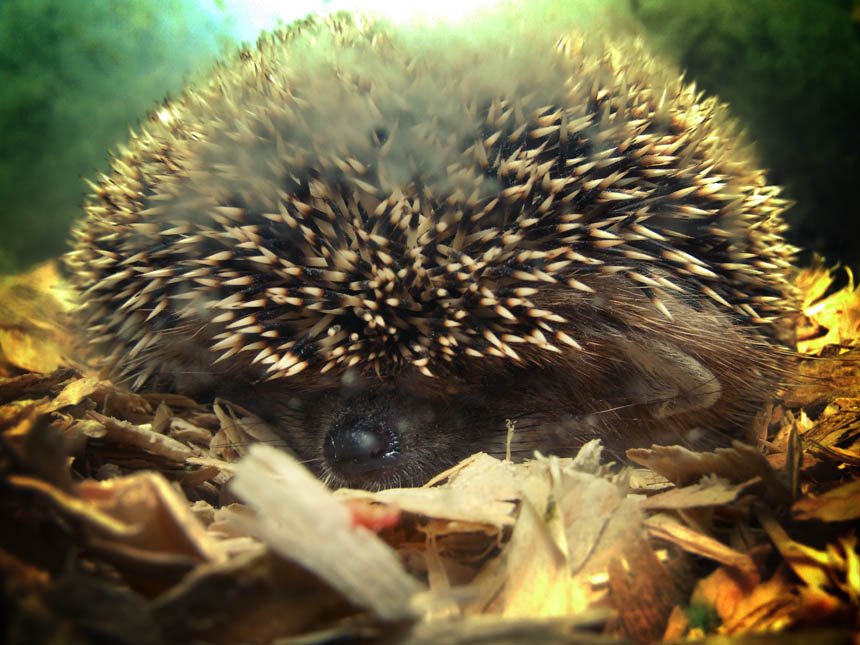 Стелет зимнюю постель из душистых сухих листьев  и мягкого лесного мха.
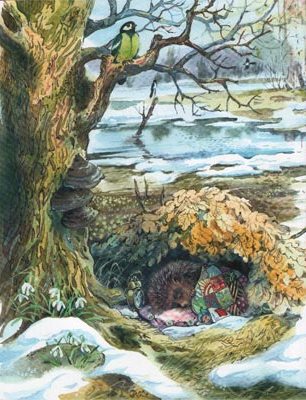 Ёж всю зиму спит до самой весны.